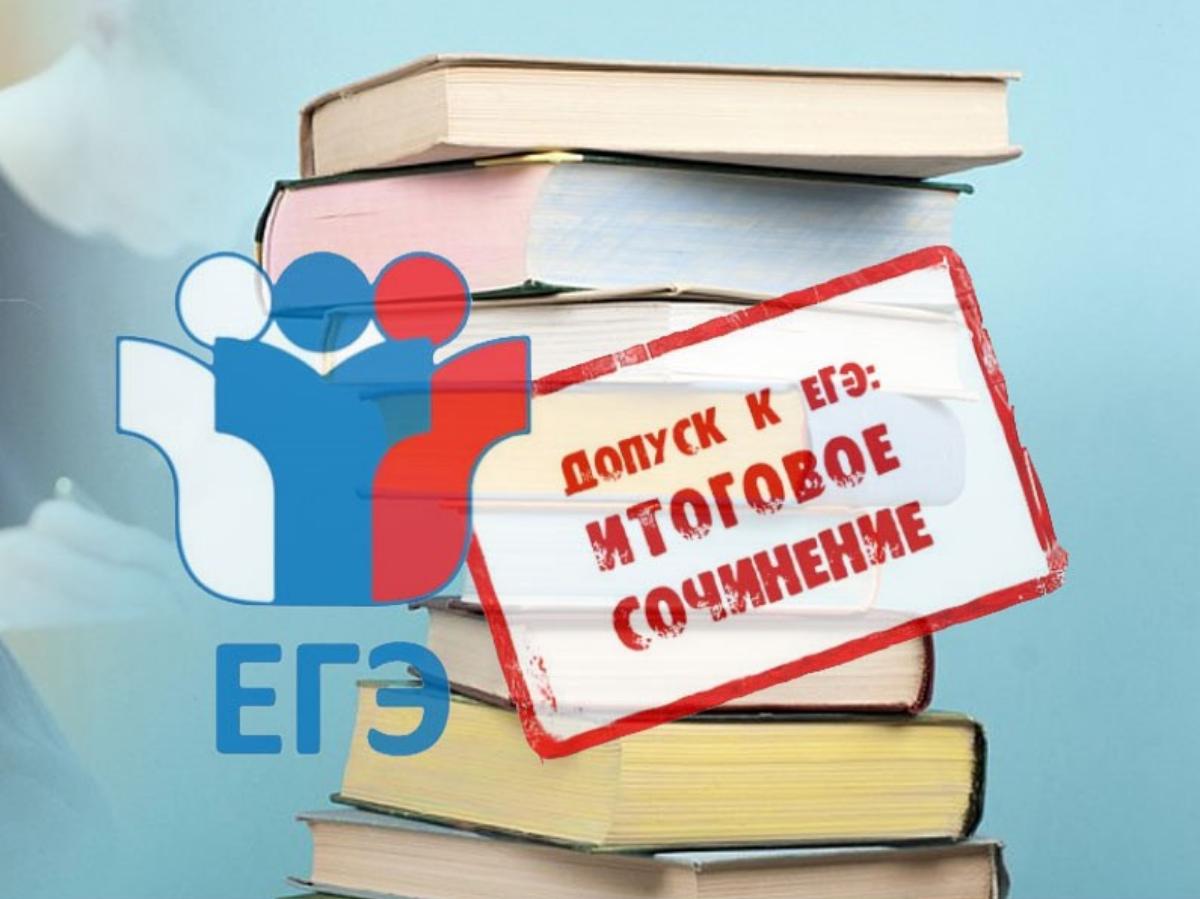 Дата проведения ИС(И) 2023-2024:
6 декабря 2023 г.
7 февраля 2024 г.
10 апреля 2024 г.
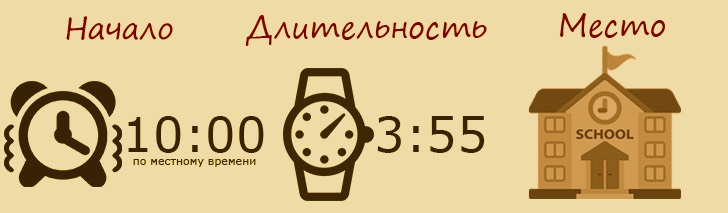 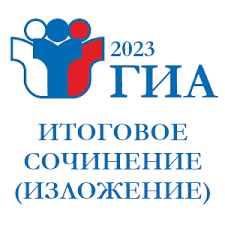 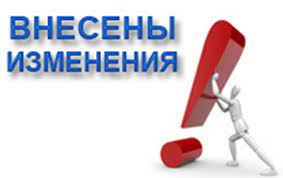 С 2022/23 учебного года поменялся подход к формированию комплектов тем итогового сочинения: они будут формироваться из закрытого банка тем итогового сочинения, тех, которые использовались на итоговом сочинении в предыдущие годы (более 1500 тем).	С 2023 года закрытый банк тем итогового сочинения будет ежегодно пополняться новыми темами.
Особенности формулировок тем итогового сочинения
Итоговое сочинение носит надпредметный характер, то есть нацелено на проверку общих речевых компетенций, выявление уровня речевой культуры, оценку умения выпускника рассуждать по избранной теме, аргументировать свою позицию.
 
2.   Сочинение является литературоцентричным, так как содержит требование построения аргументации с обязательной опорой на литературный материал.
Структура закрытого банка тем  итогового сочинения
1. Духовно-нравственные ориентиры в жизни человека 1.1. Внутренний мир человека и его личностные качества1.2. Отношение человека к другому человеку (окружению), нравственные идеалы и выбор между добром и злом1.3. Познание человеком самого себя1.4. Свобода человека и ее ограничения
2. Семья, общество, Отечество в жизни человека 2.1. Семья, род; семейные ценности и традиции2.2. Человек и общество2.3. Родина, государство, гражданская позиция человека
3. Природа и культура в жизни человека 3.1. Природа и человек3.2. Наука и человек3.3. Искусство и человек
Продолжительность написания итогового сочинения (изложения)  составляет  
3 часа 55 минут (235 минут). 
В продолжительность написания итогового сочинения  (изложения) не включается время, выделенное на подготовительные мероприятия (инструктаж участников итогового сочинения (изложения), заполнение ими регистрационных полей и др.).
Организация и проведение
Для участия в итоговом сочинении (изложении) участники подают заявление не позднее чем за две недели до начала проведения итогового сочинения (изложения).
Комплекты тем итогового сочинения 
за 15 минут до проведения итогового сочинения по местному времени размещаются на официальном информационном портале единого государственного экзамена (ЕГЭ) ege.edu.ru (topic.ege.edu.ru), а также на официальном сайте ФГБУ «Федеральный центр тестирования» (rustest.ru).
В день проведения итогового сочинения (изложения) в месте проведения 
итогового сочинения (изложения)
могут присутствовать:
1) общественные наблюдатели;
2) представители средств массовой информации;
3) должностные лица Рособрнадзора, иные лица, определенные Рособрнадзором, а также должностные лица министерства образования Красноярского края.
До начала итогового сочинения (изложения) руководитель образовательной организации, в которой проводится итоговое сочинение (изложение), распределяет участников по кабинетам в произвольном порядке.

Вход участников итогового сочинения (изложения) в места проведения итогового сочинения (изложения) начинается с 09.00 по местному времени.
Участники итогового сочинения (изложения) рассаживаются за рабочие столы в учебном кабинете в произвольном порядке (по одному человеку за рабочий стол). 

Во время проведения итогового сочинения (изложения) в учебном кабинете должны присутствовать не менее двух членов комиссии образовательной организации.
Итоговое сочинение (изложение) начинается в 10.00 по местному времени. 

Если участник итогового сочинения (изложения) опоздал, он допускается к написанию итогового сочинения (изложения), при этом время окончания написания итогового сочинения (изложения) не продлевается. Повторный общий инструктаж для опоздавших участников не проводится.
Во время проведения итогового сочинения (изложения) на рабочем столе участников итогового сочинения (изложения), помимо бланка регистрации и бланков записи (дополнительного бланка записи), находятся:
 ручка  (гелевая или  капиллярная с чернилами черного цвета);
 документ, удостоверяющий личность;
 лекарства и питание (при необходимости);
 орфографический словарь для участников итогового сочинения (орфографический и толковый словари для участников итогового изложения), выдаваемый членами комиссии образовательной организации по проведению итогового сочинения (изложения);
 инструкция для участников итогового сочинения (изложения);
 черновики;
 специальные технические средства (для участников с ОВЗ, детей-инвалидов, инвалидов).
Запрещено иметь при себе 
средства связи, 
фото, аудио и видеоаппаратуру, 
справочные материалы, 
письменные заметки 
 иные средства хранения и передачи информации, собственные орфографические и (или) толковые словари. 
Участникам итогового сочинения (изложения) также запрещается пользоваться текстами литературного материала (художественные произведения, дневники, мемуары, публицистика, другие литературные источники).
Результатом проверки итогового сочинения –
«зачет» или «незачет»
Требование к сочинению
Требование № 1. «Объем итогового сочинения».
 Рекомендуемое количество слов – от 350. Максимальное количество слов в сочинении не устанавливается. Если в сочинении менее 250 слов (в подсчет включаются все слова, в том числе и служебные), то выставляется «незачет» за невыполнение требования № 1 и «незачет» за работу в целом .
Требование № 2. «Самостоятельность написания итогового сочинения.
 Не допускается списывание сочинения (фрагментов сочинения) из какого-либо источника или воспроизведение по памяти чужого текста. Если сочинение признано несамостоятельным, то выставляется «незачет» за невыполнение требования № 2 и «незачет» за работу в целом (такое сочинение не проверяется по критериям оценивания)
Итоговое сочинение, соответствующее установленным требованиям, оценивается по критериям:
 1. «Соответствие теме»;
 2. «Аргументация. Привлечение литературного материала»;
 3. «Композиция и логика рассуждения»; 
4. «Качество письменной речи»; 
5. «Грамотность»
     Для получения «зачета» за итоговое сочинение необходимо получить «зачет» по критериям № 1 и № 2 (выставление «незачета» по одному из этих критериев автоматически ведет к «незачету» за работу в целом), а также дополнительно «зачет» по одному из других критериев.
Работа с бланками
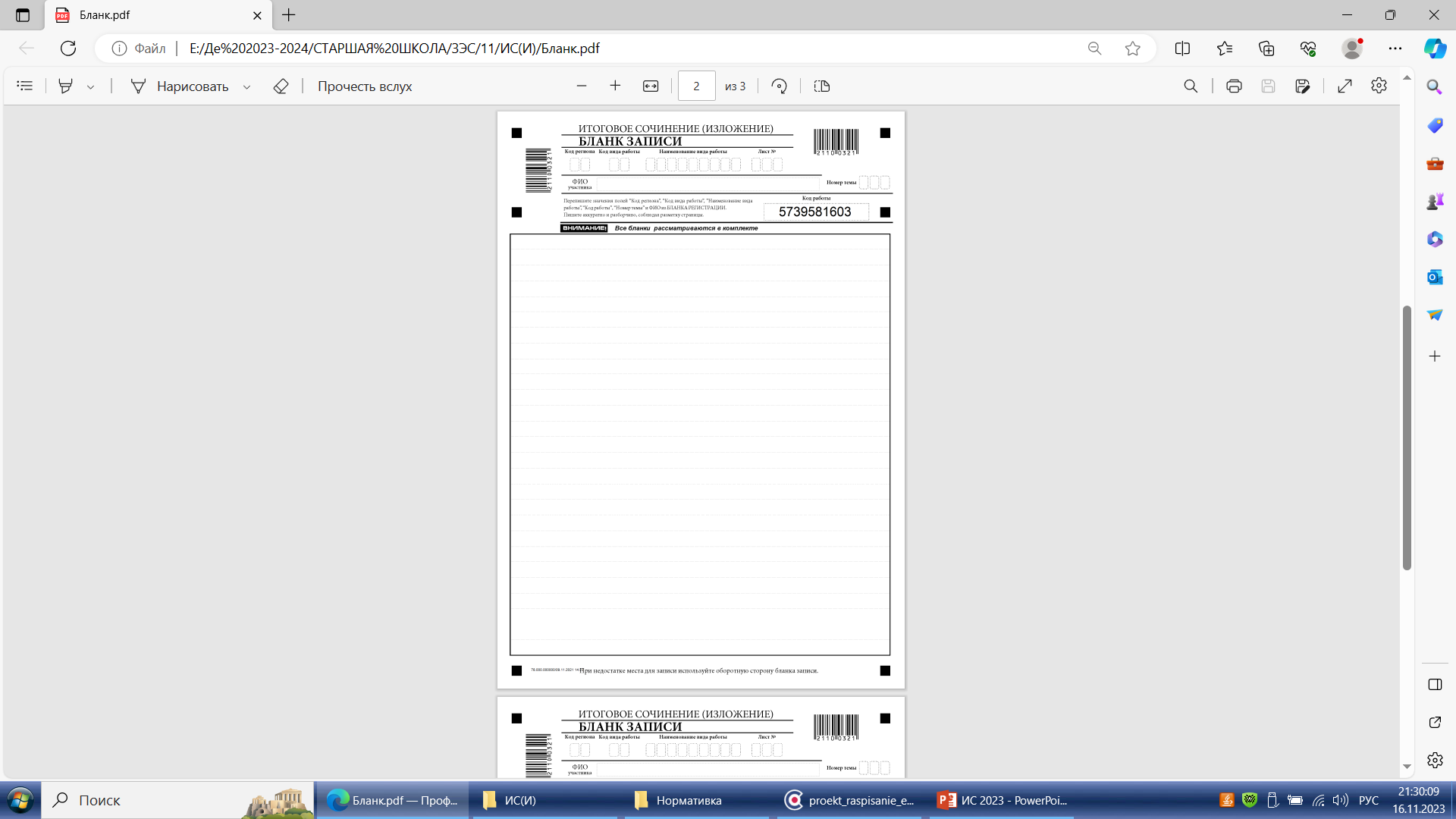 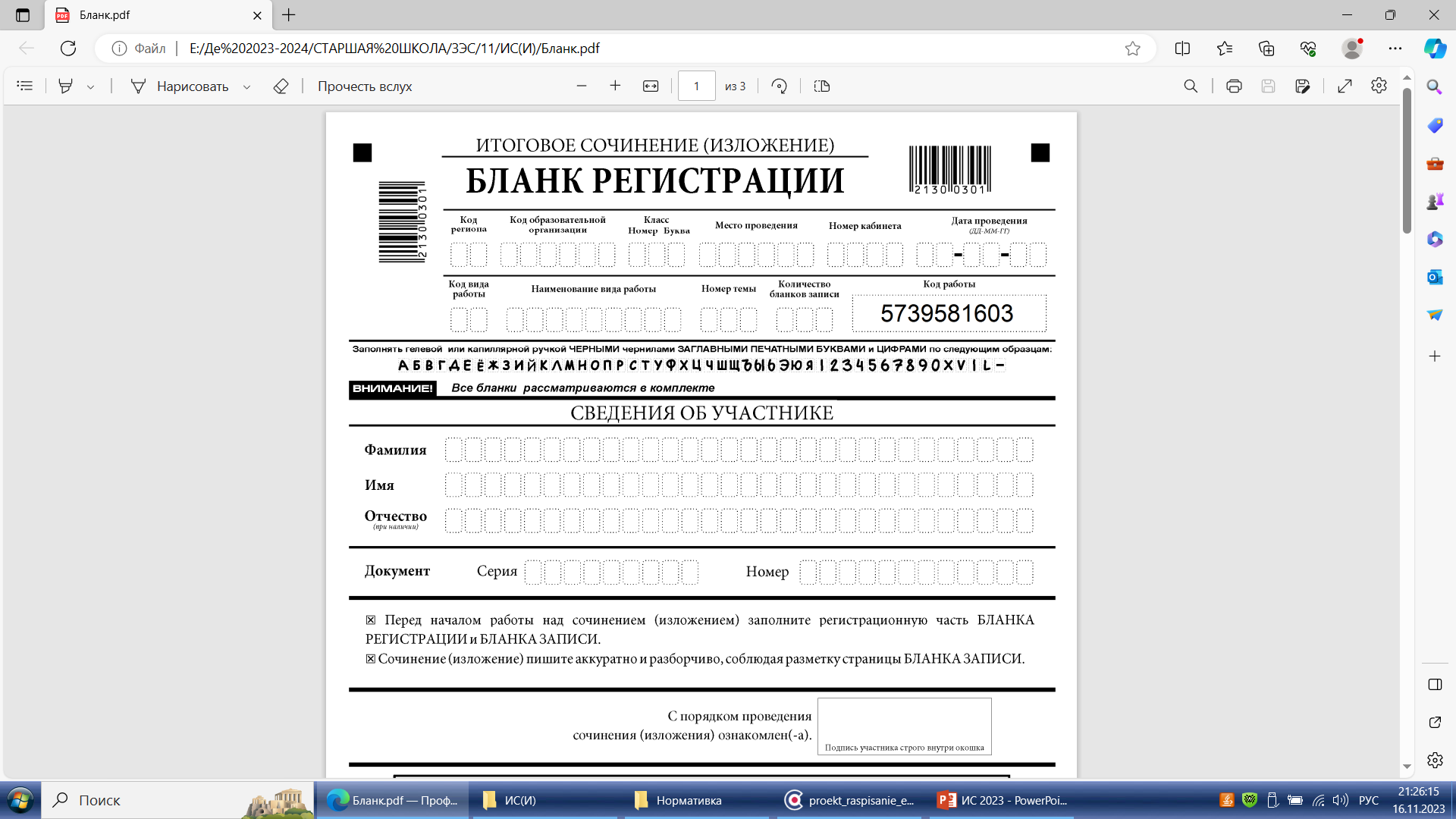 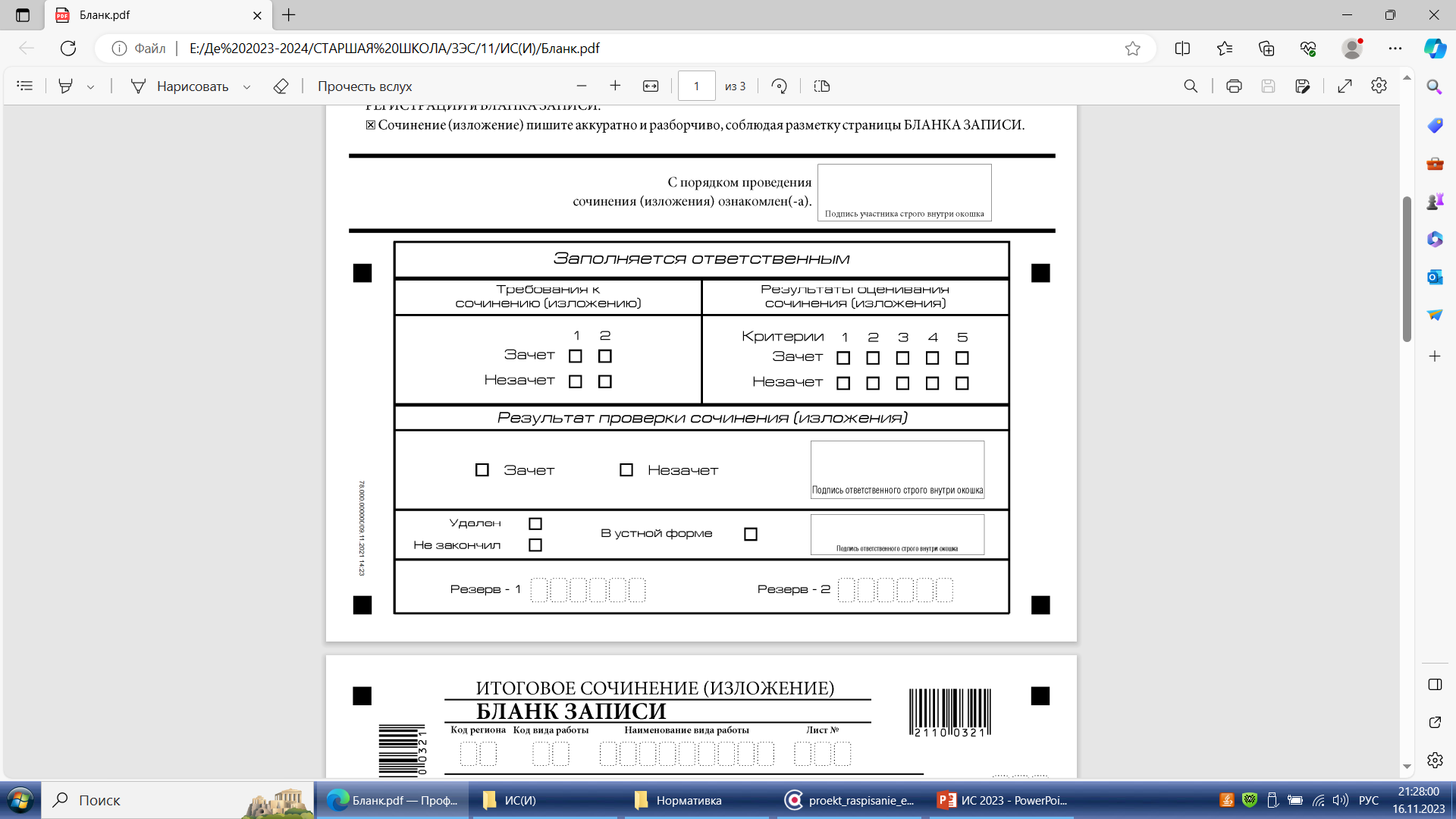 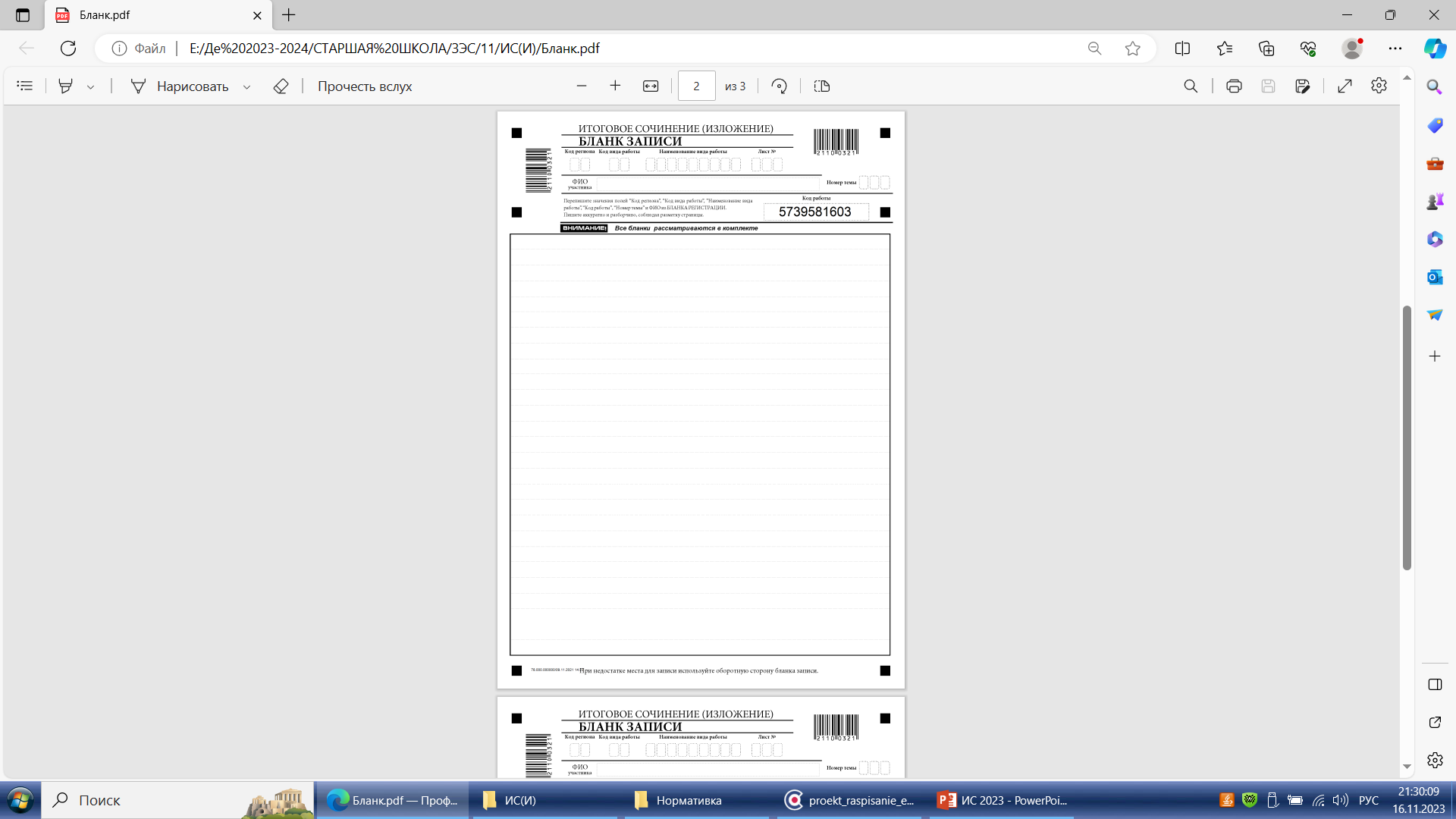 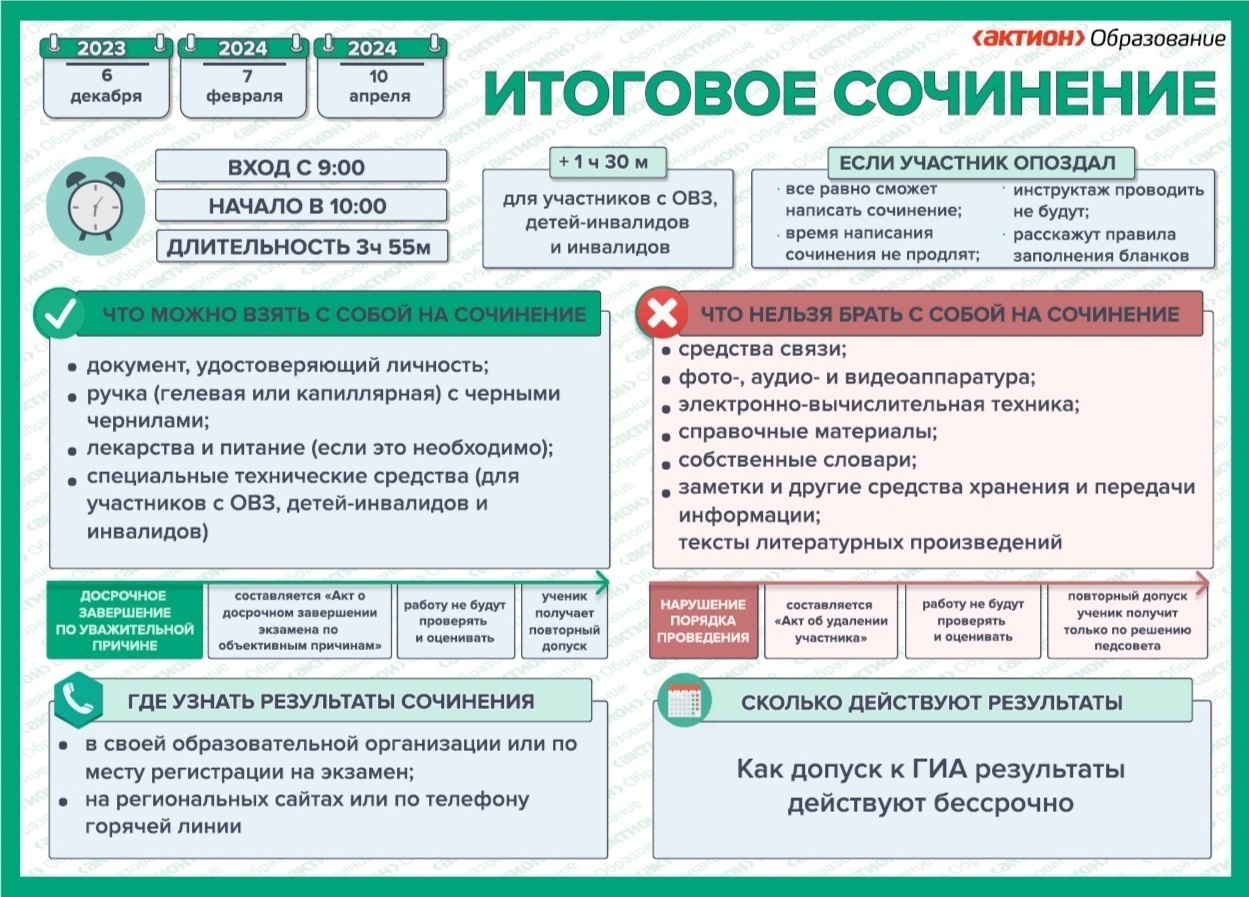 ГИА-2024 – ПРОЕКТ расписания экзаменов